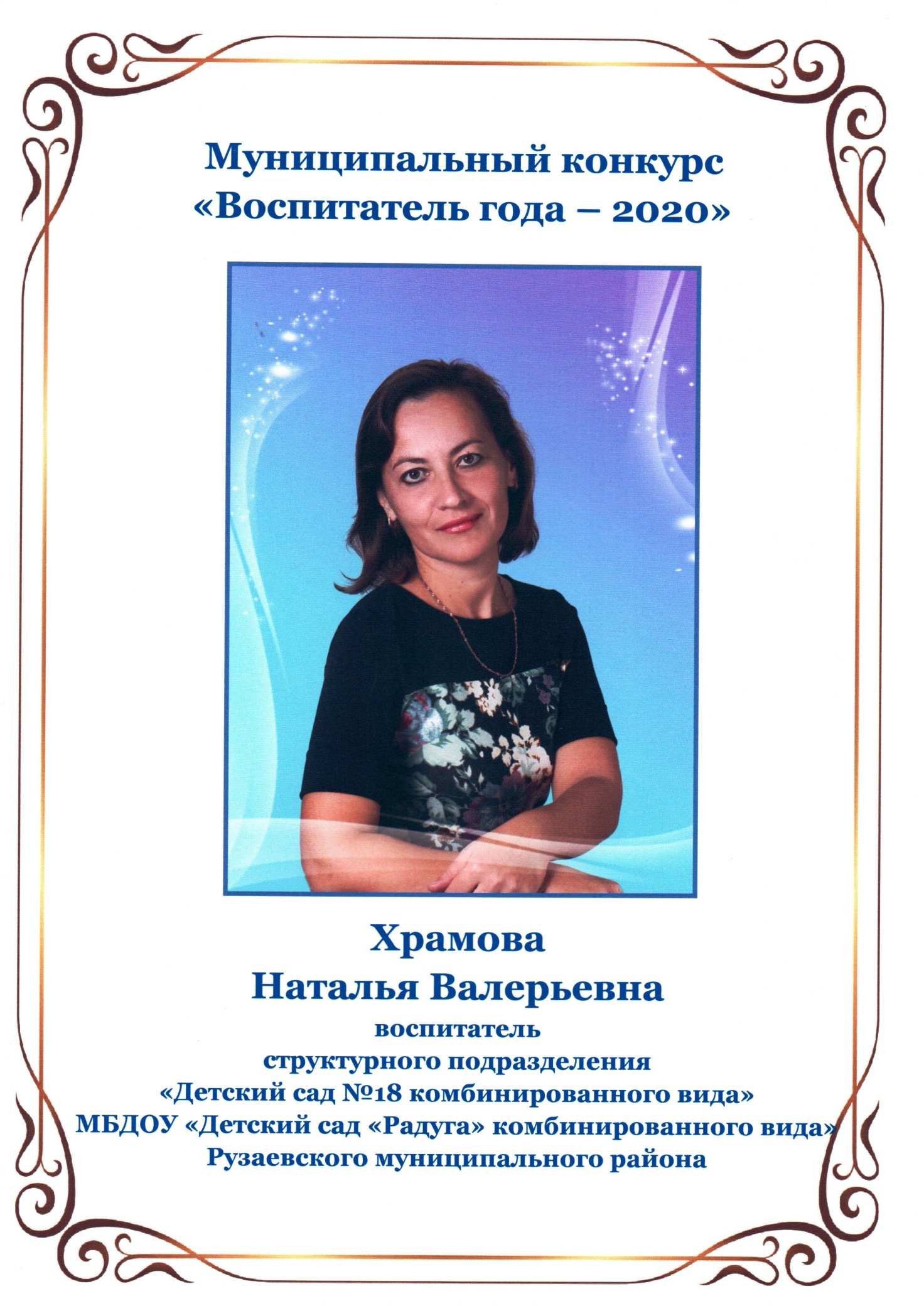 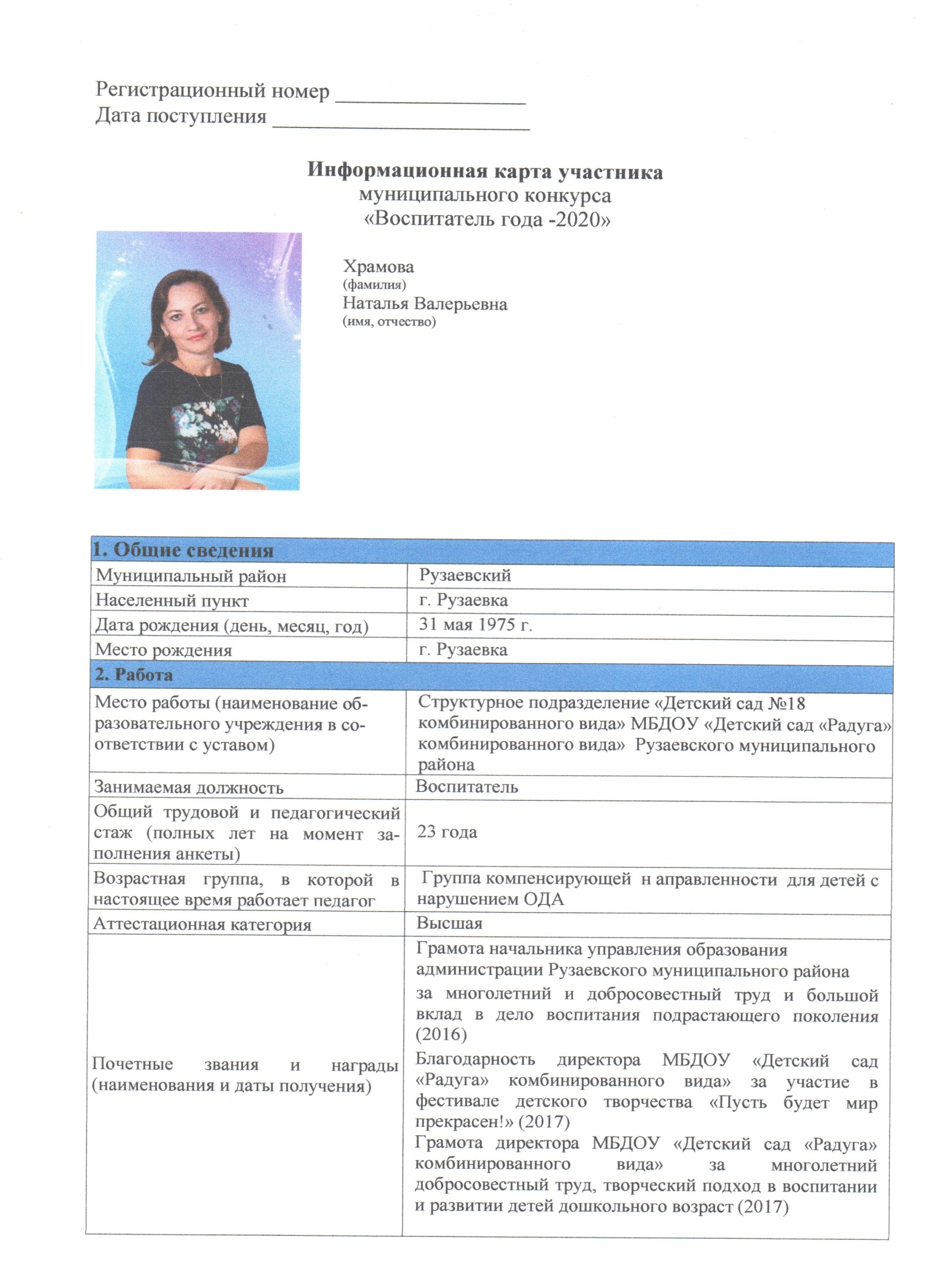 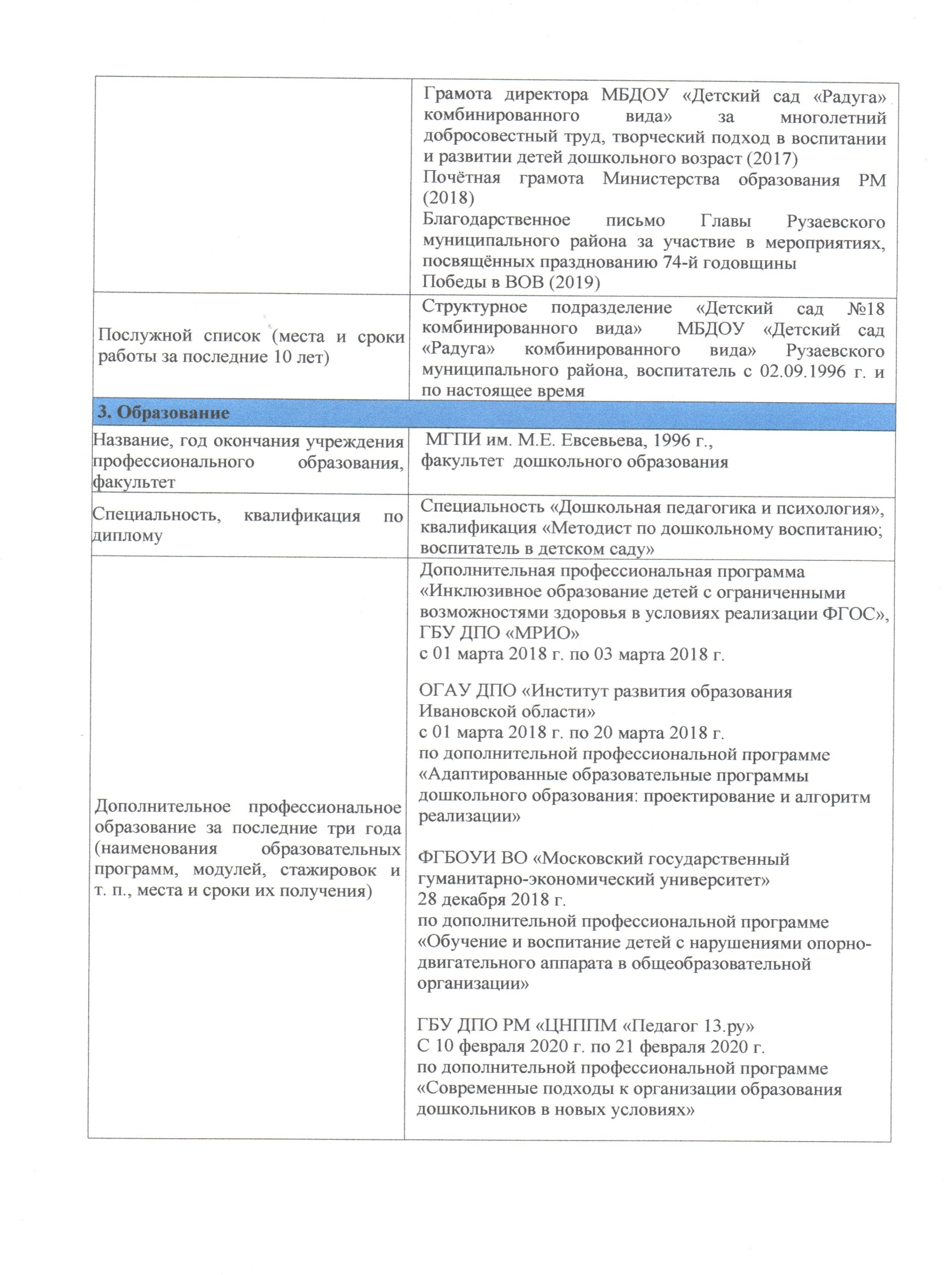 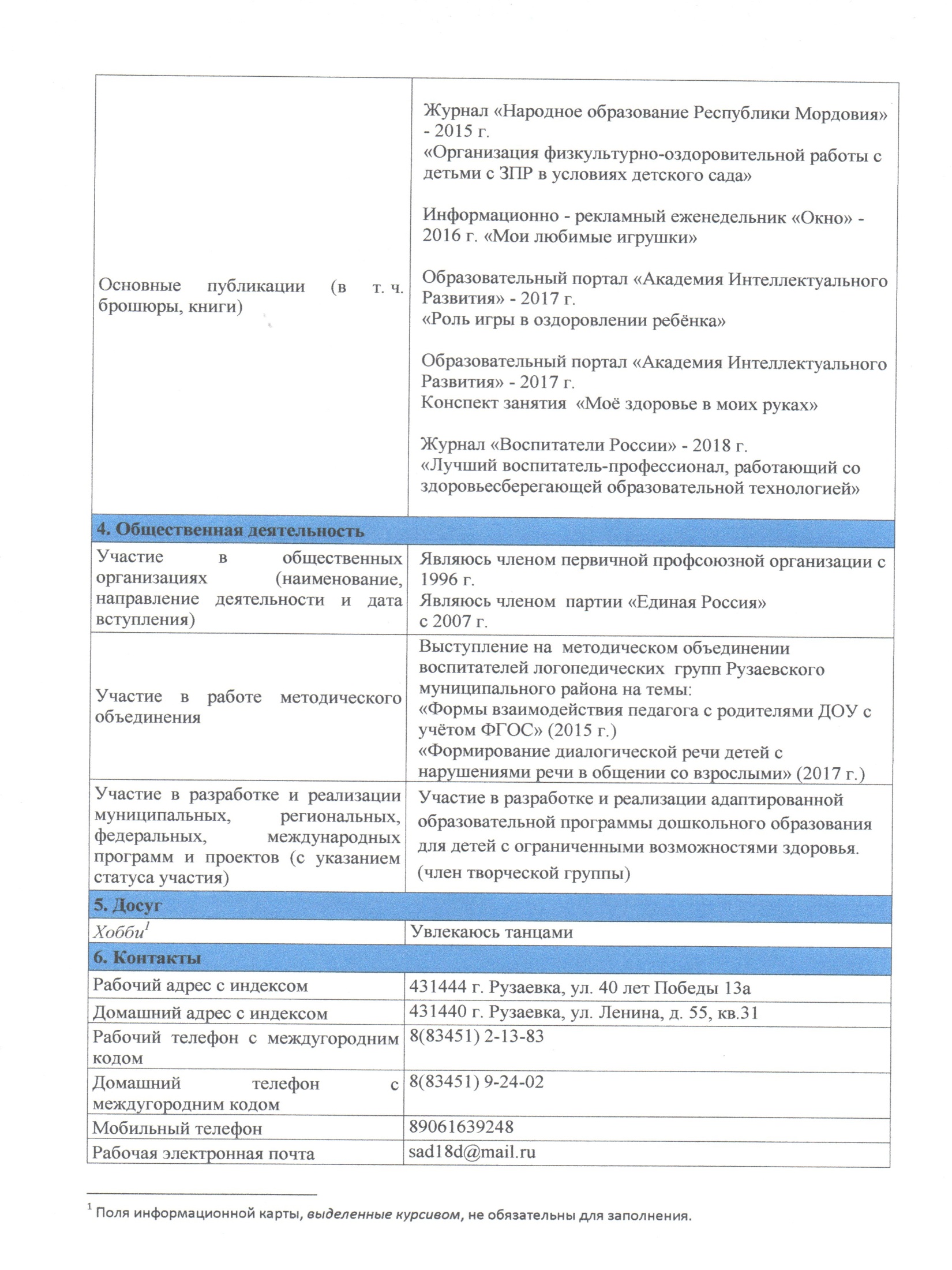 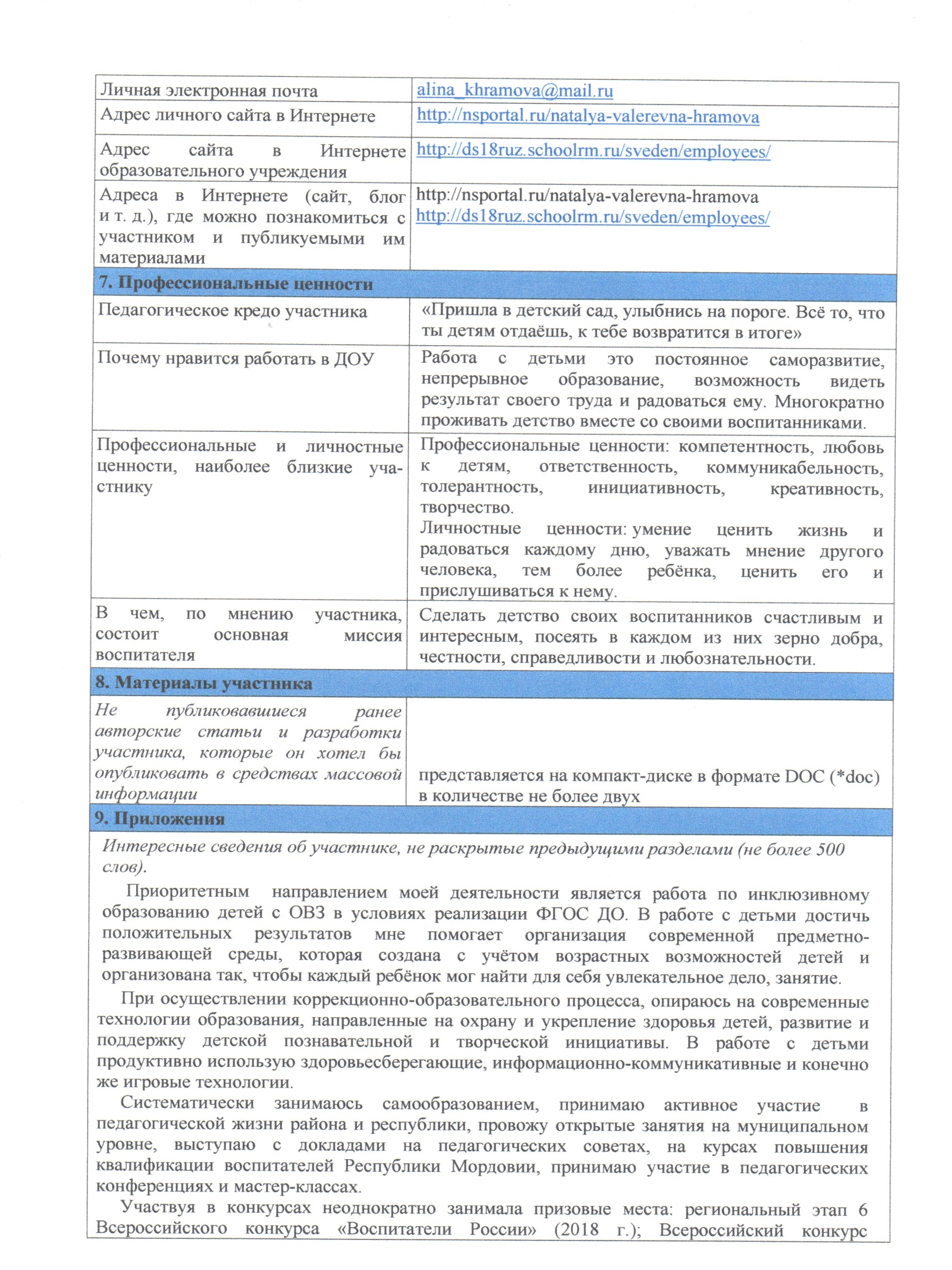 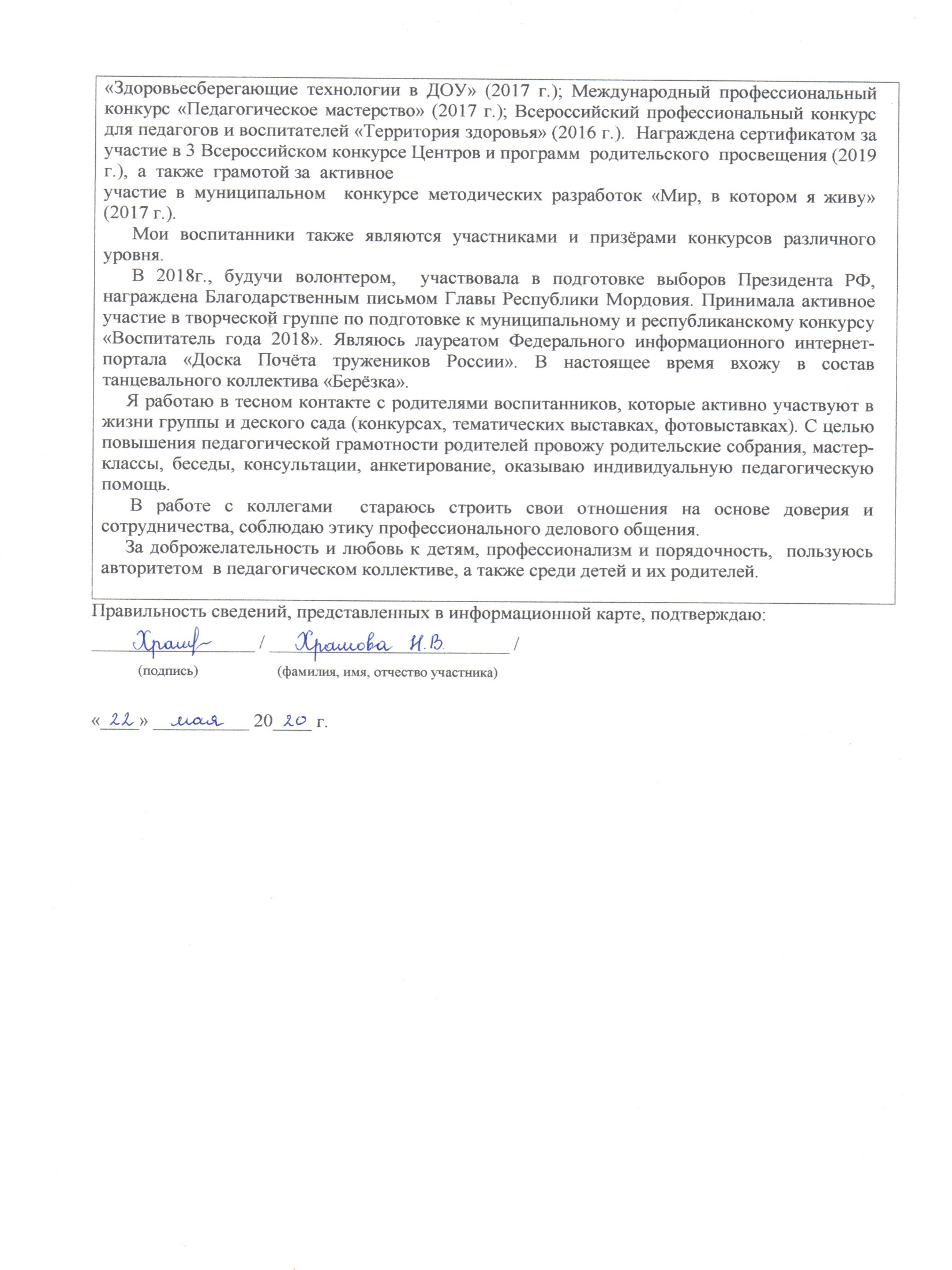 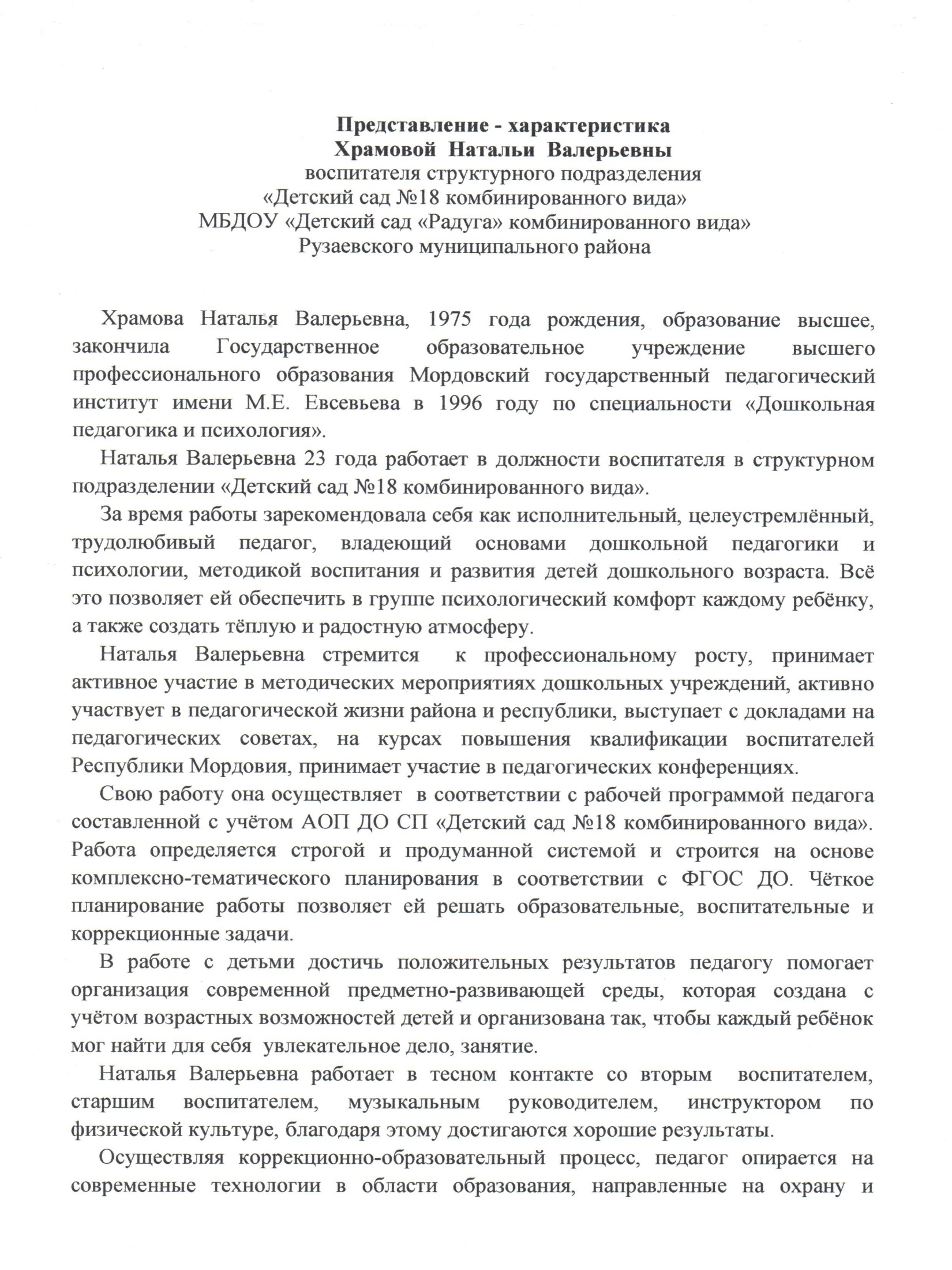 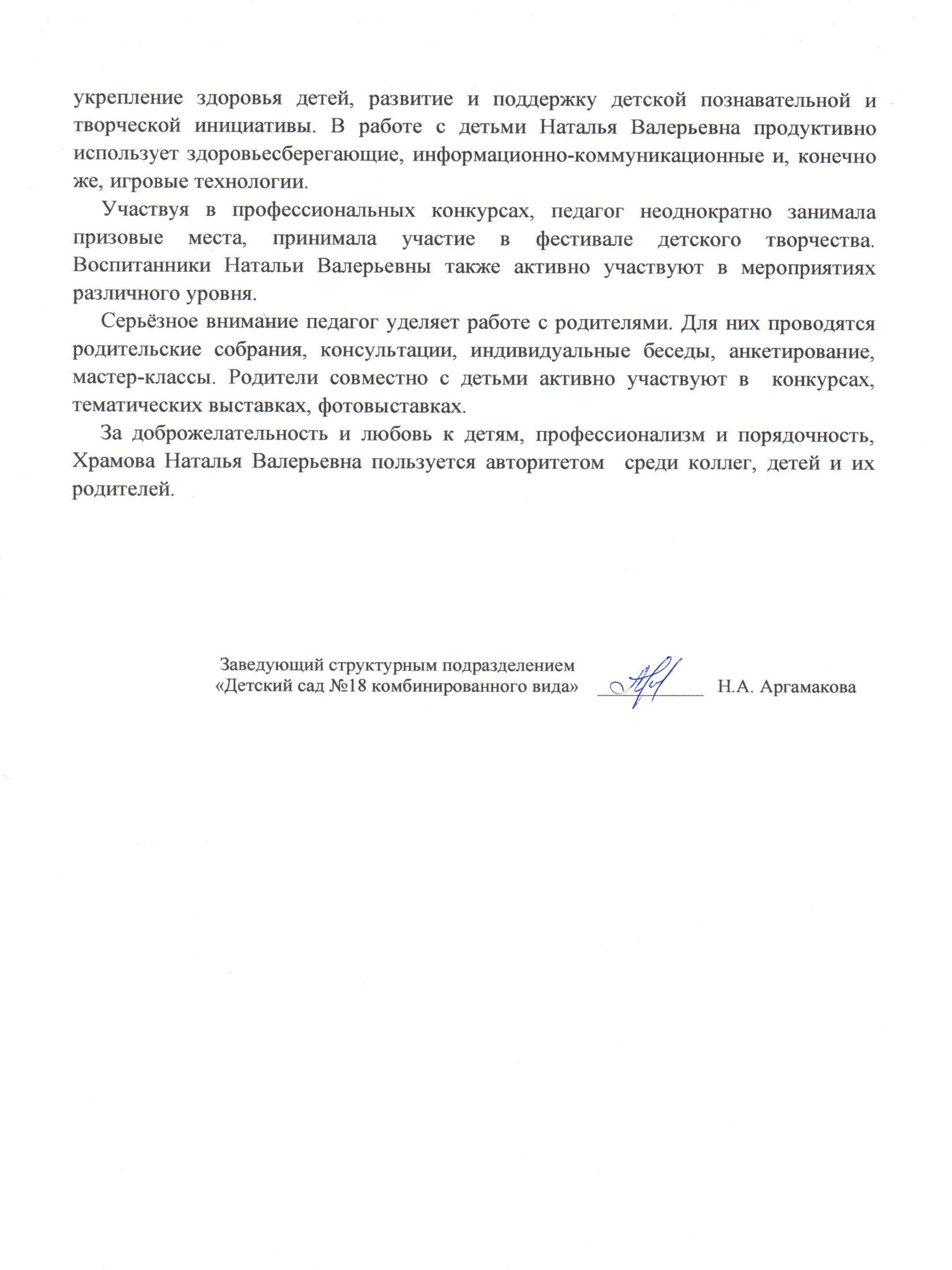 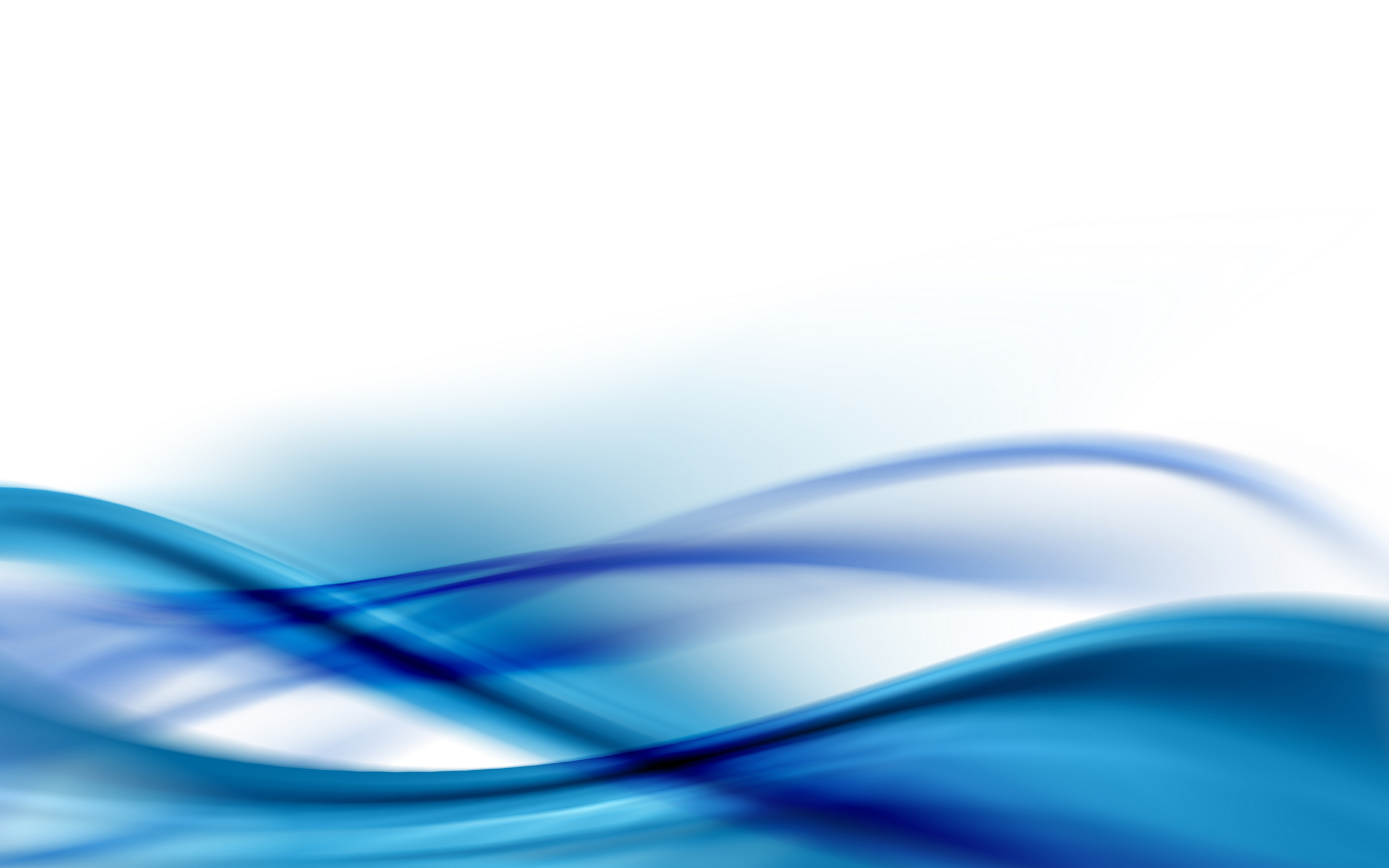 Эссе 

       «Я - педагог»
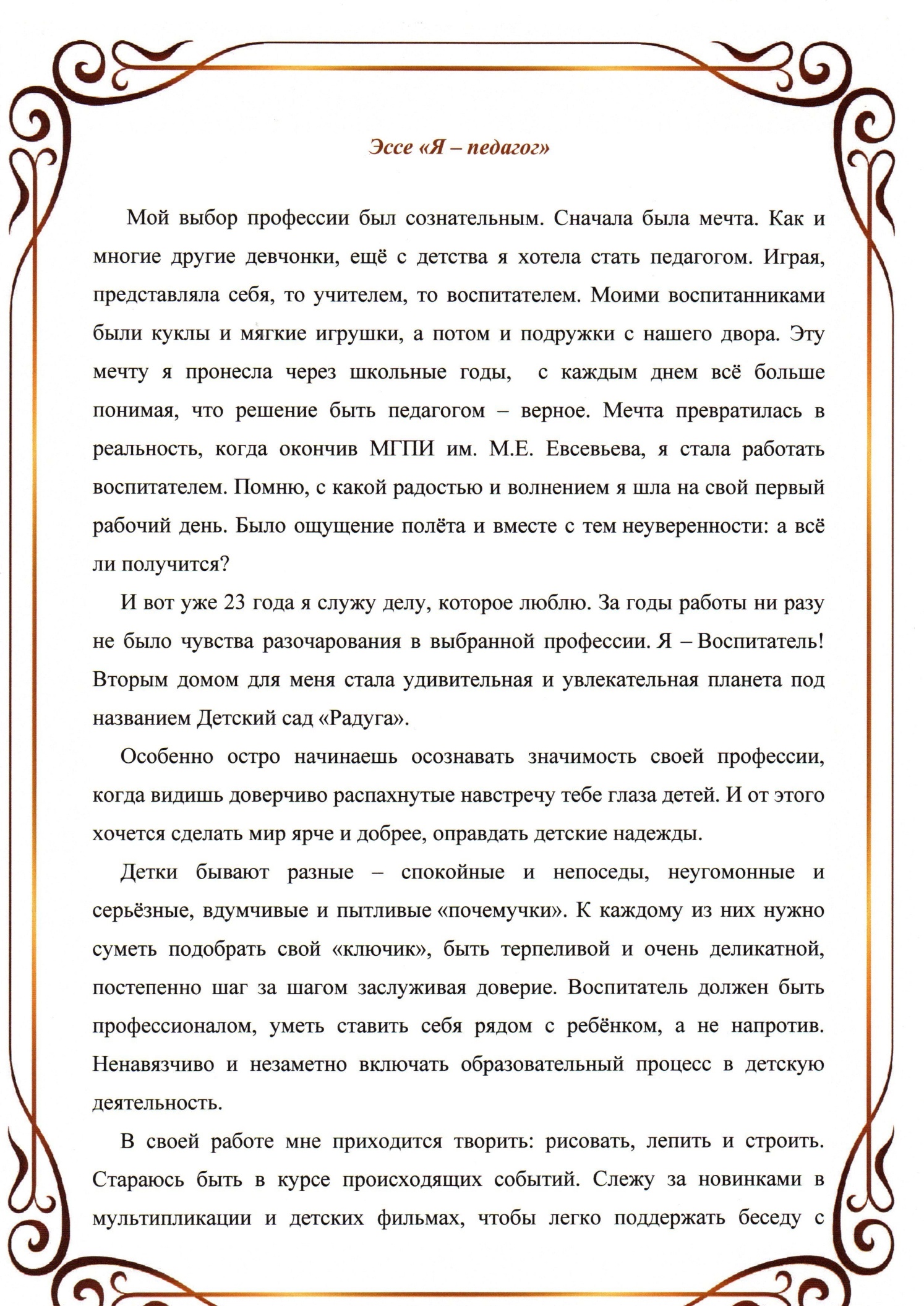 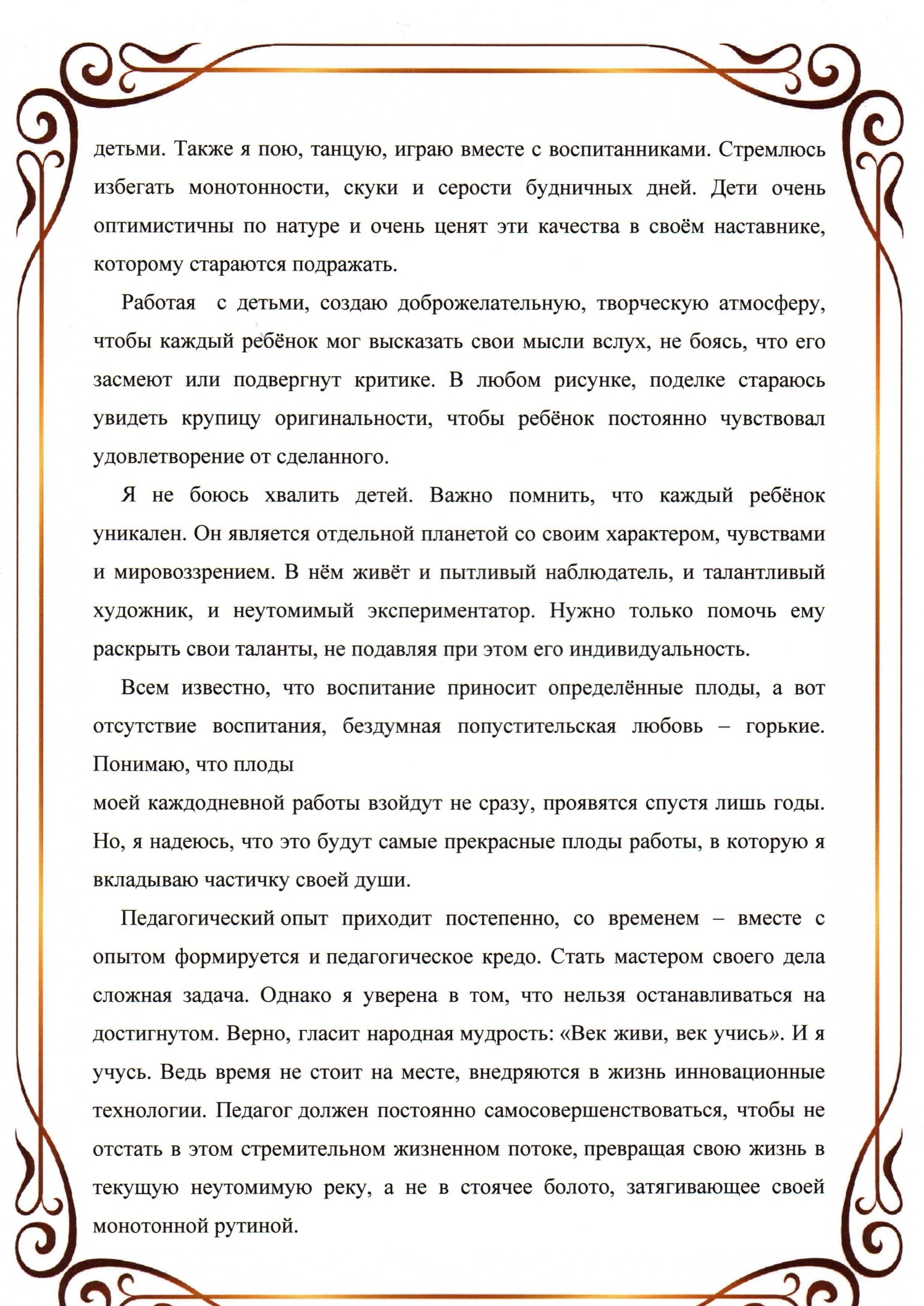 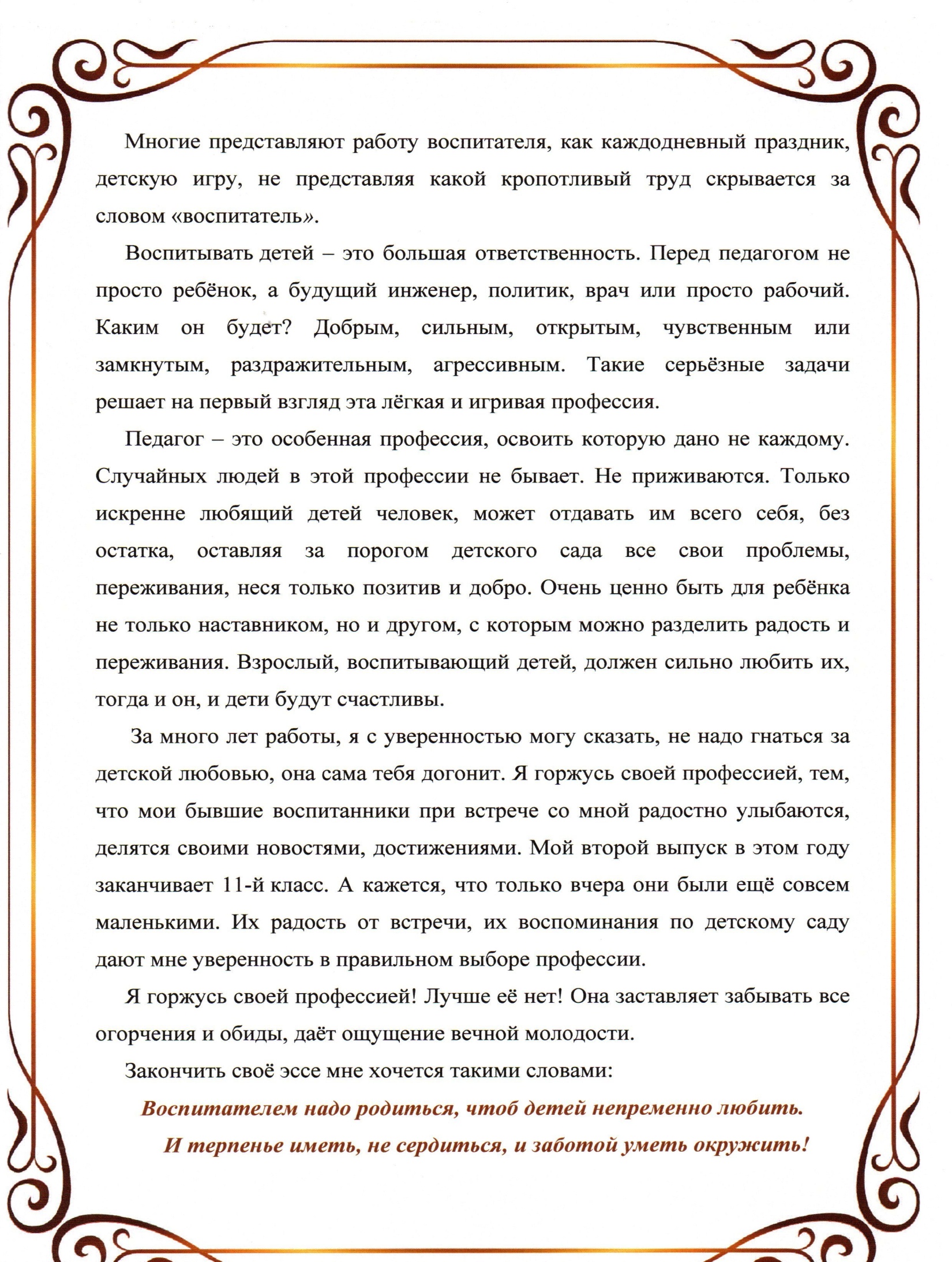 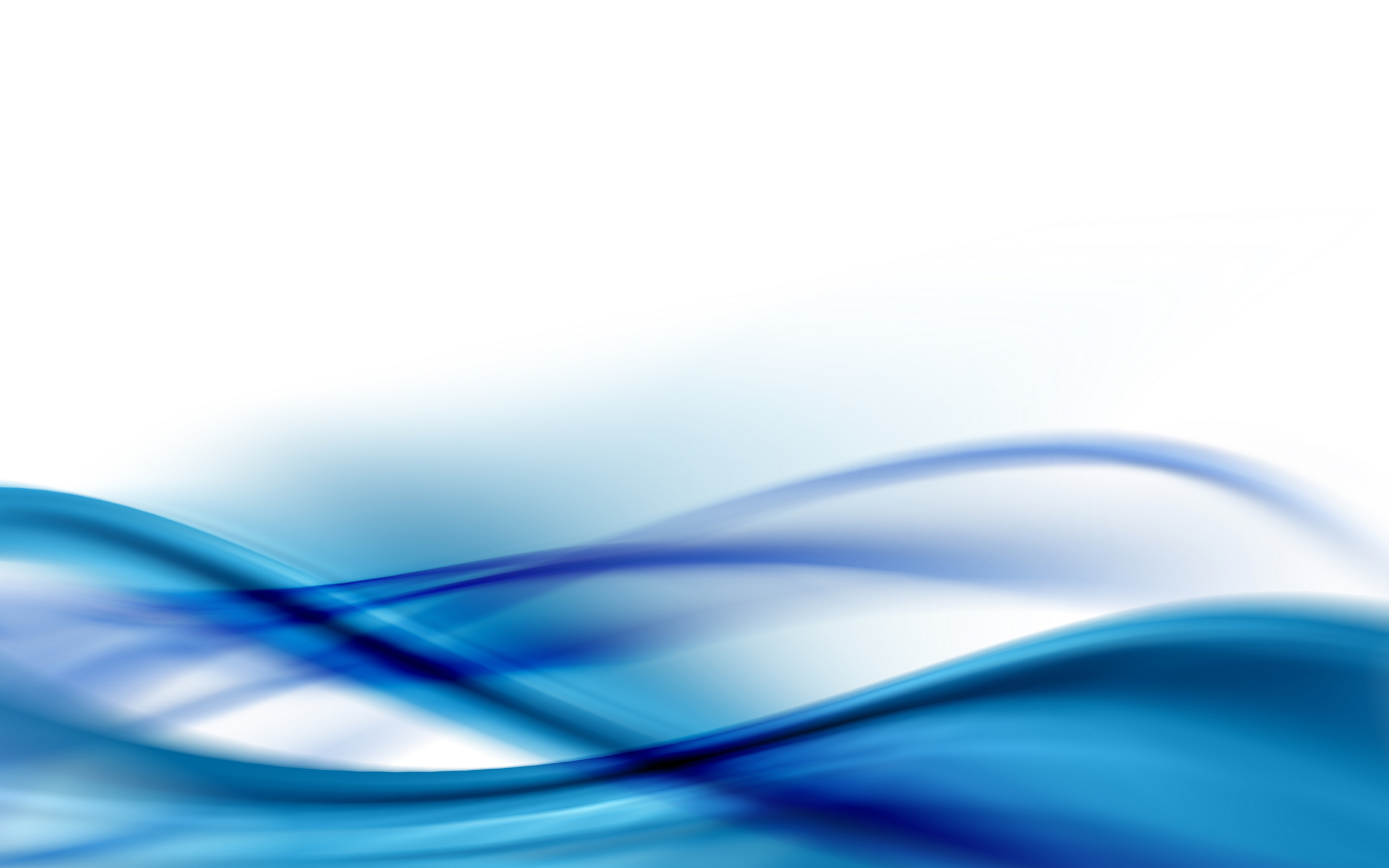 «Визитная 

      карточка»
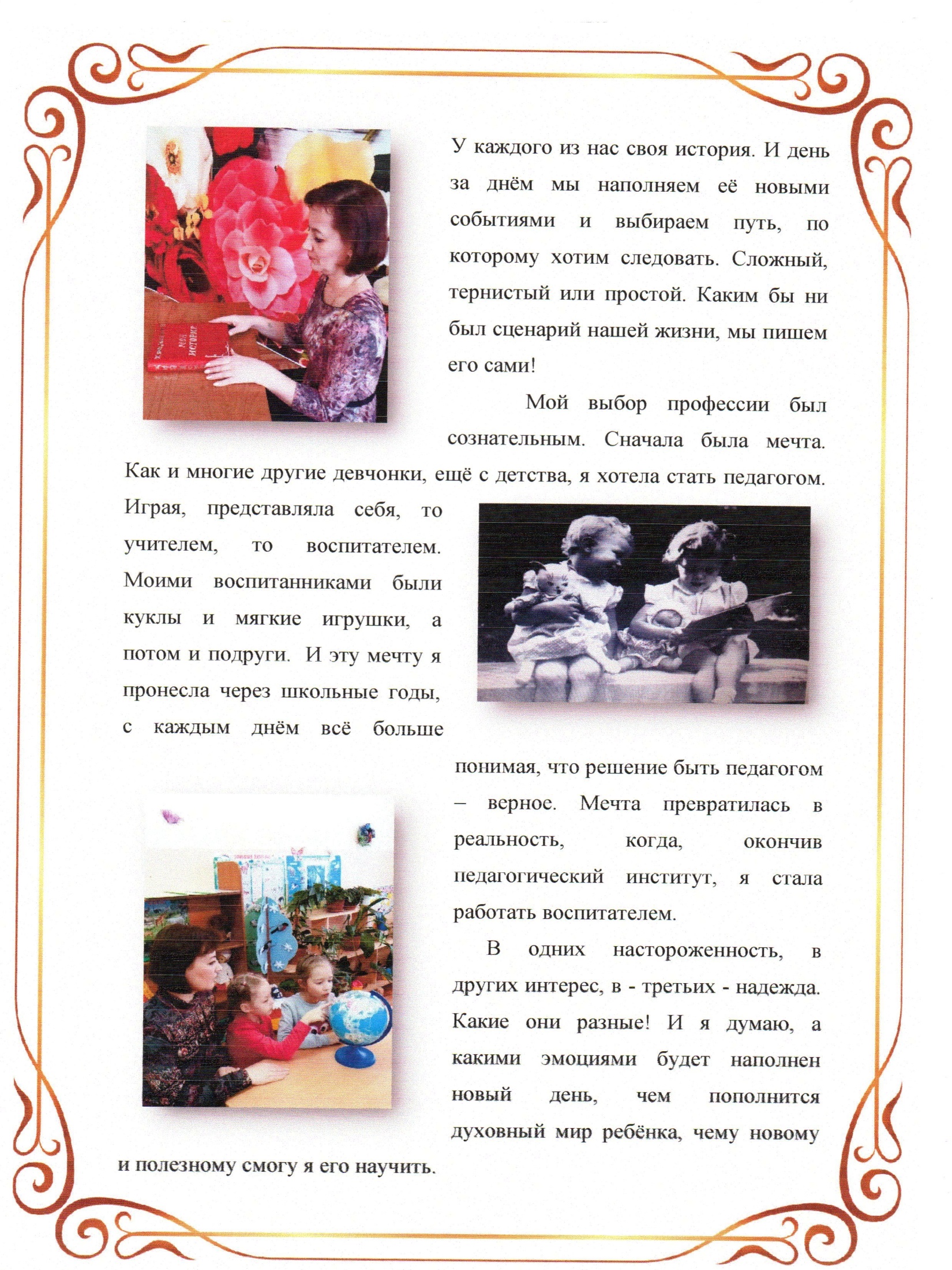 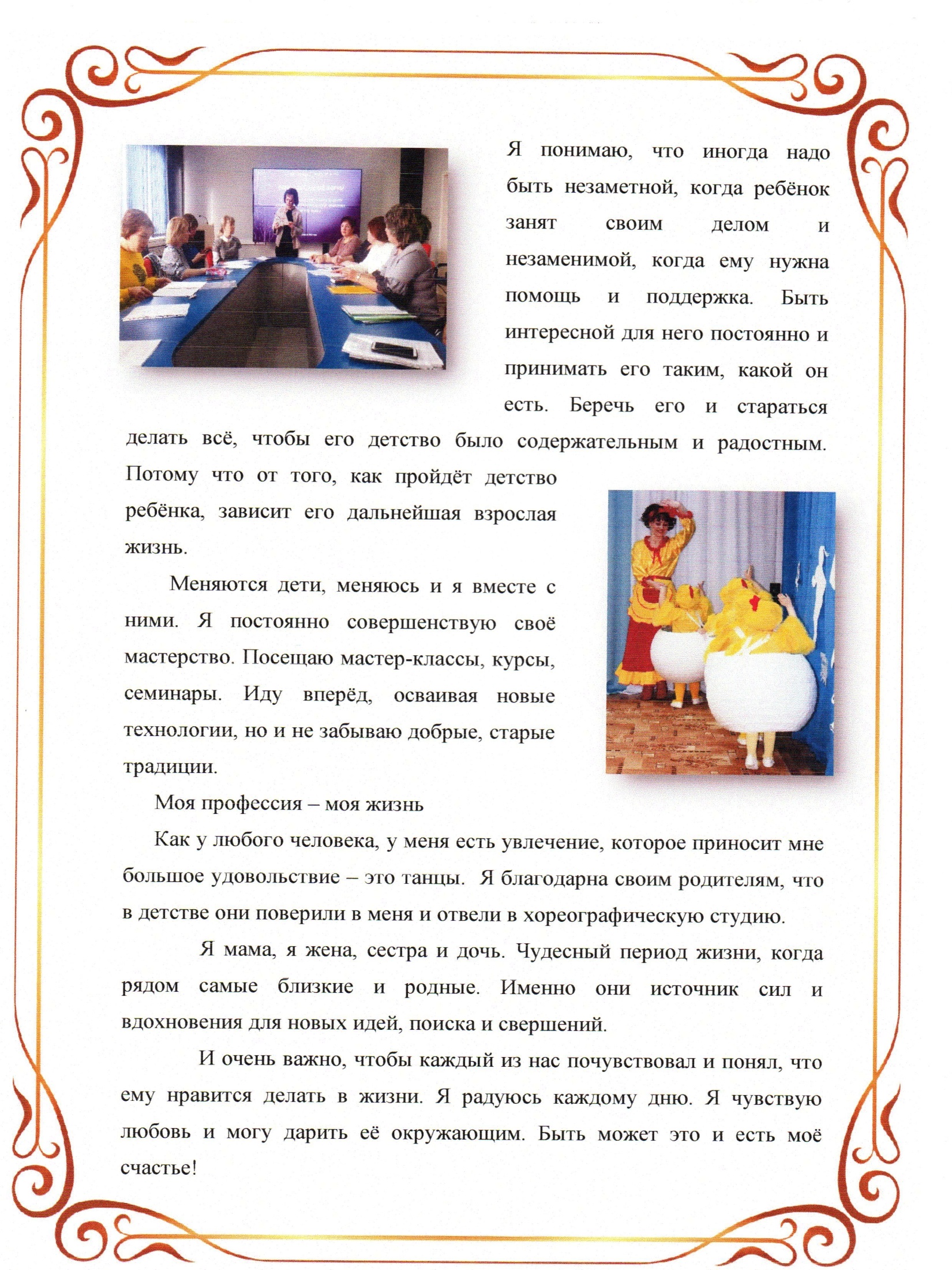 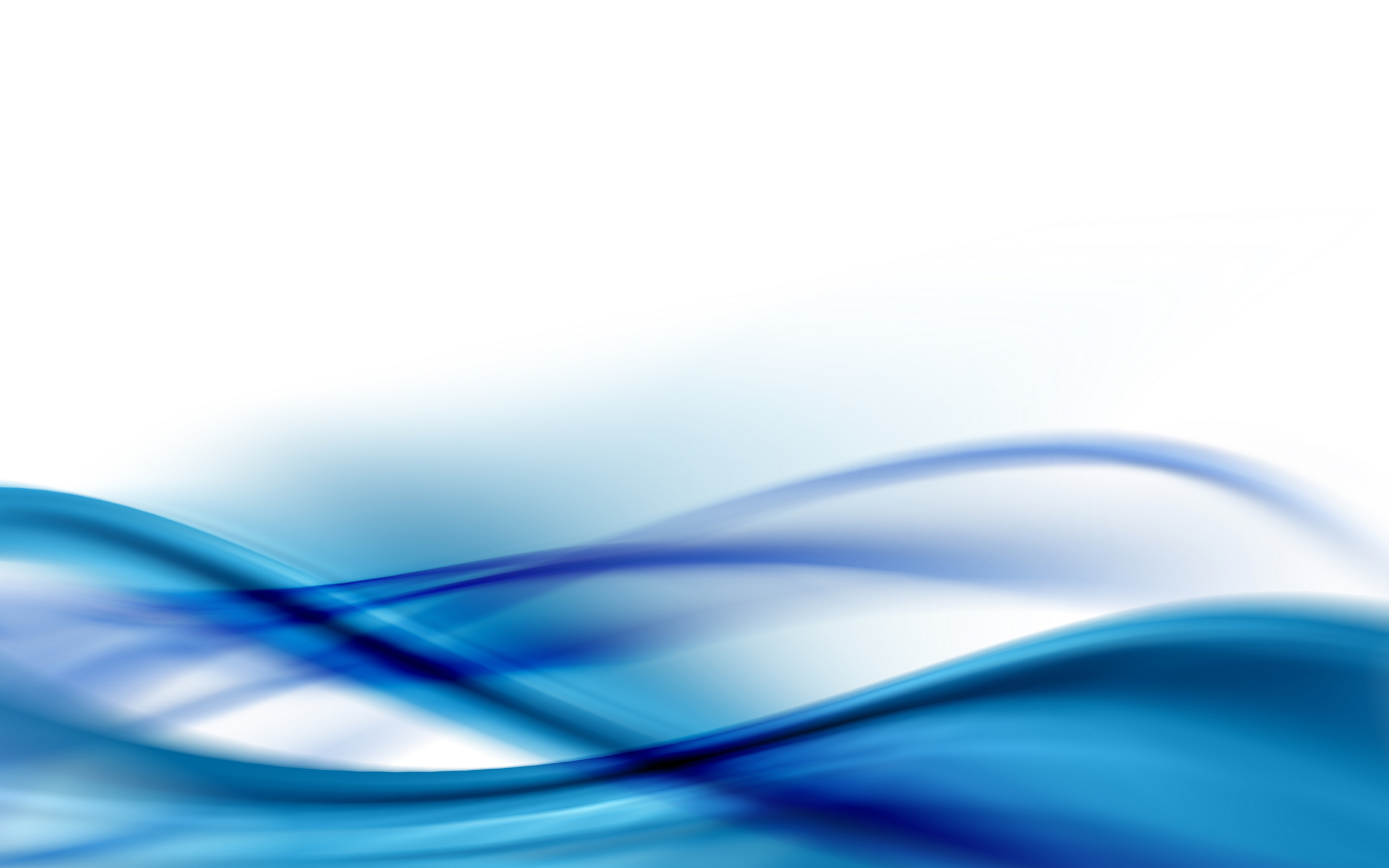 «Мастер 
           класс»
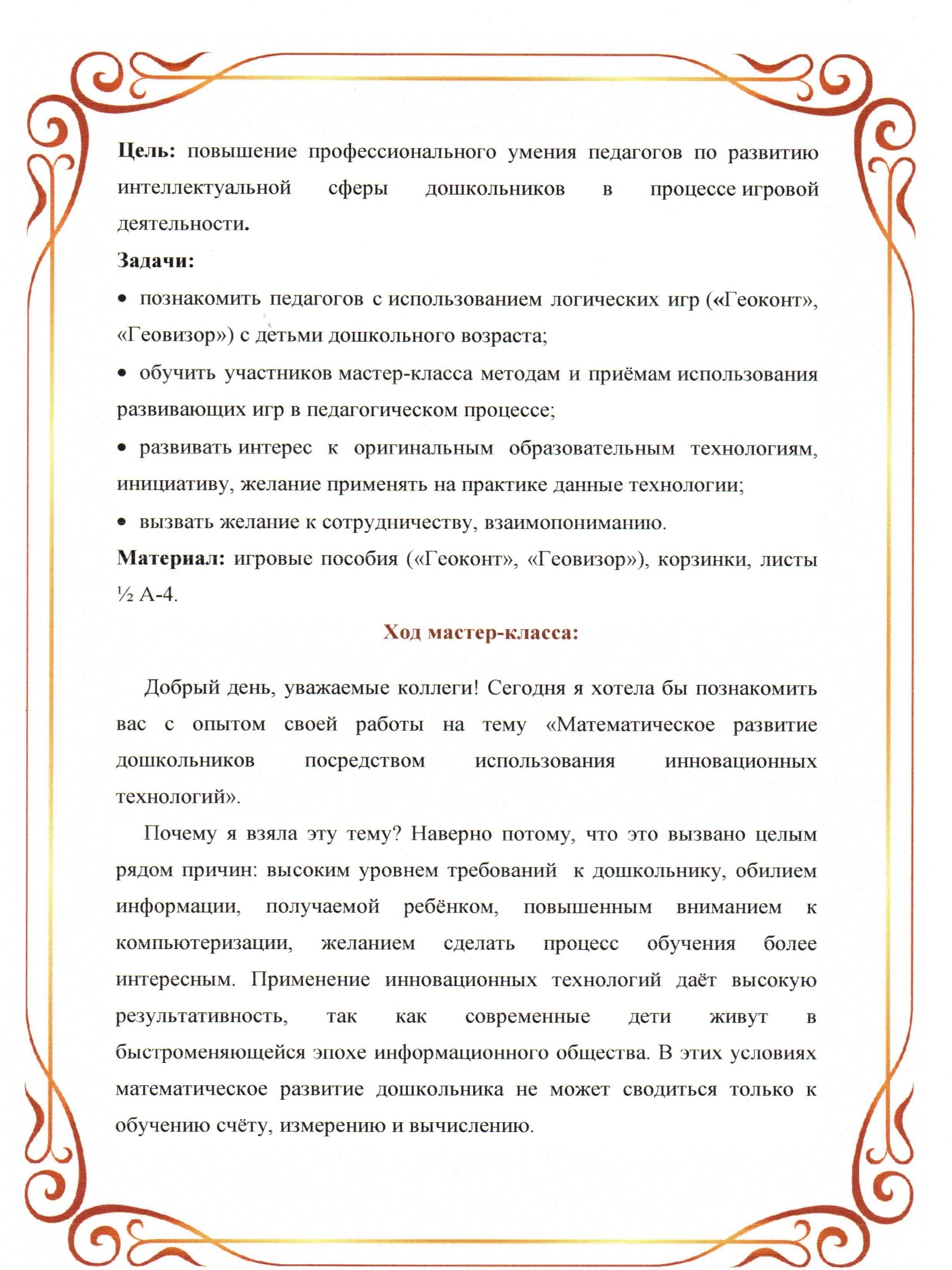 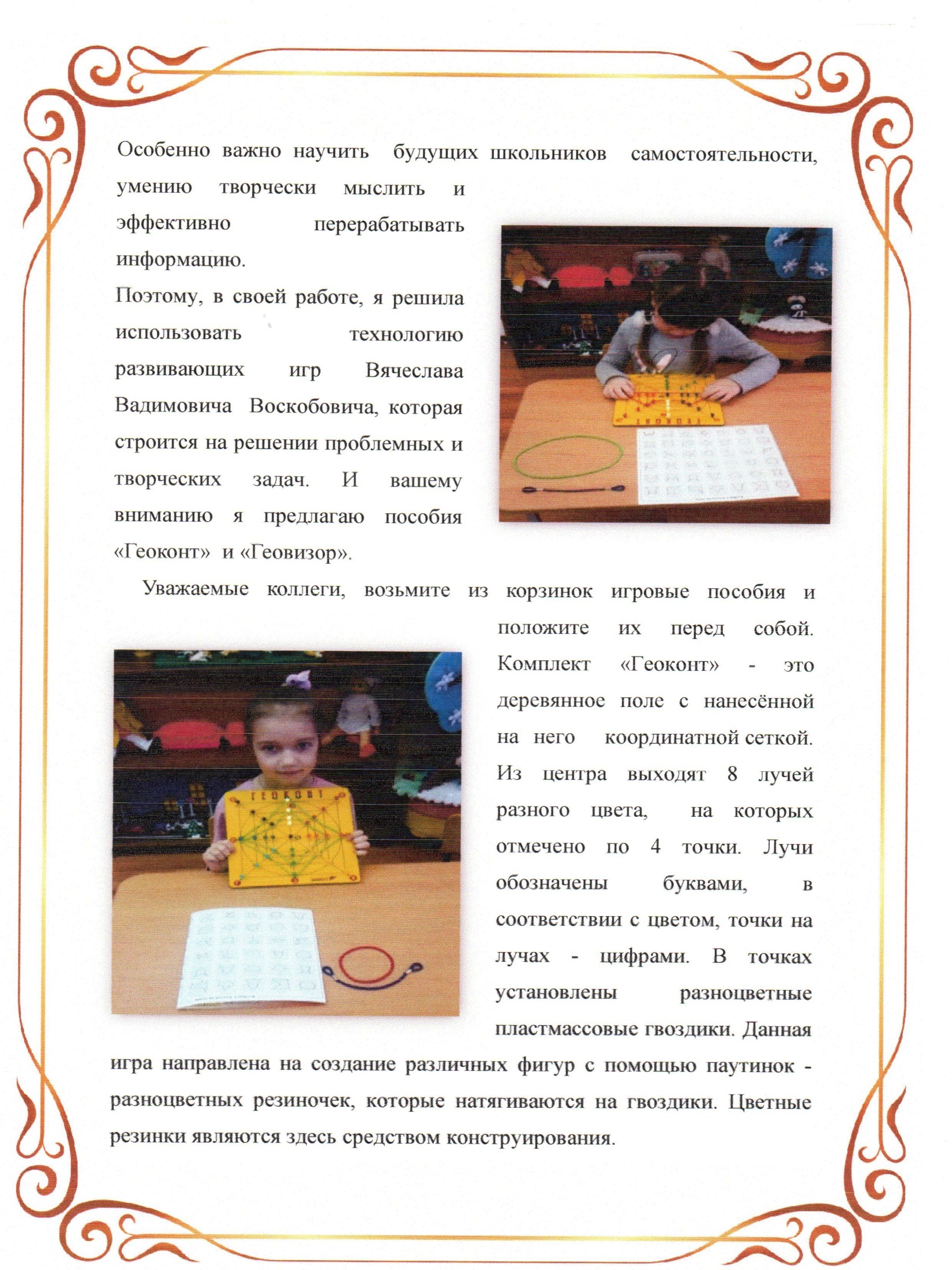 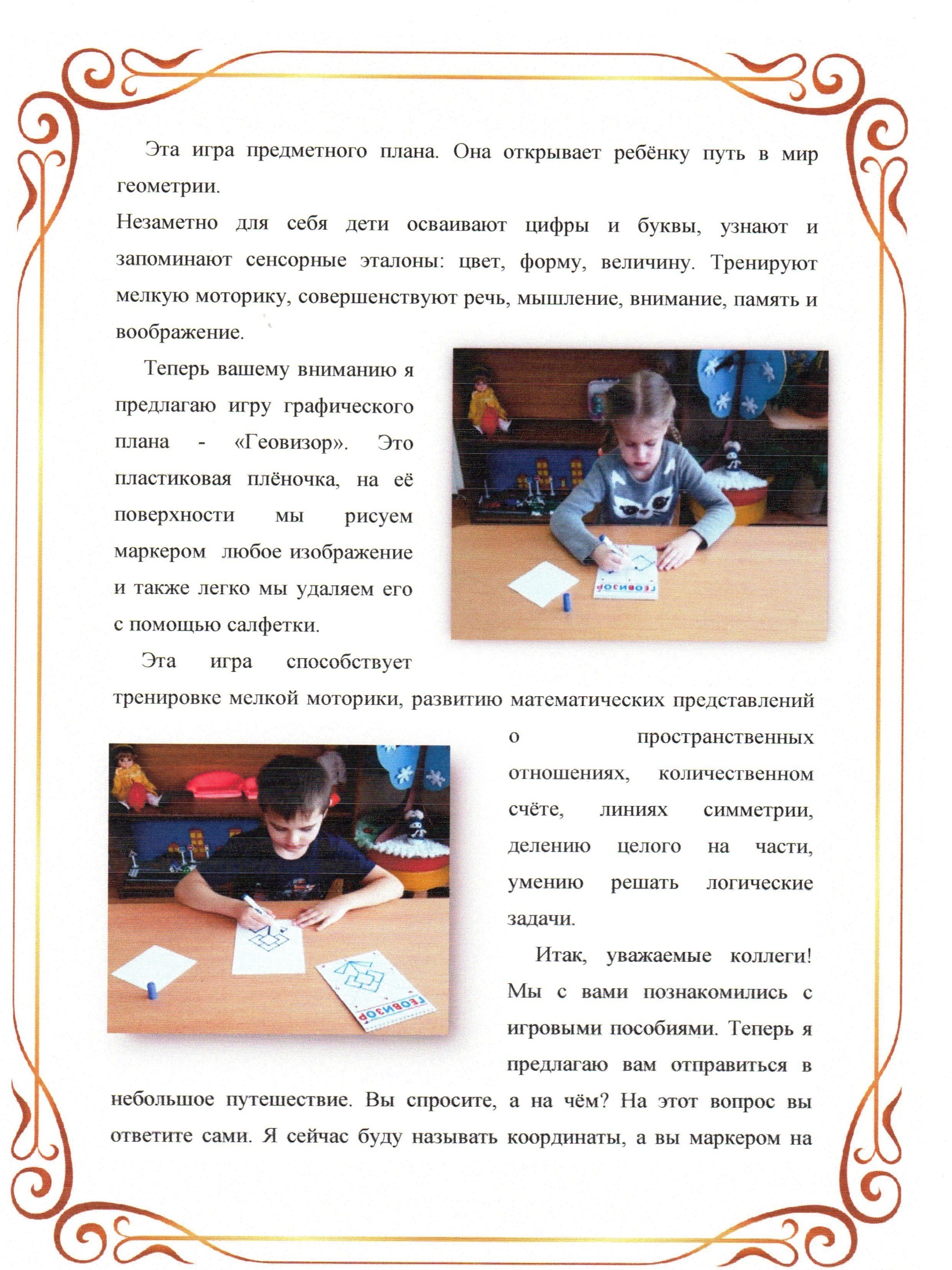 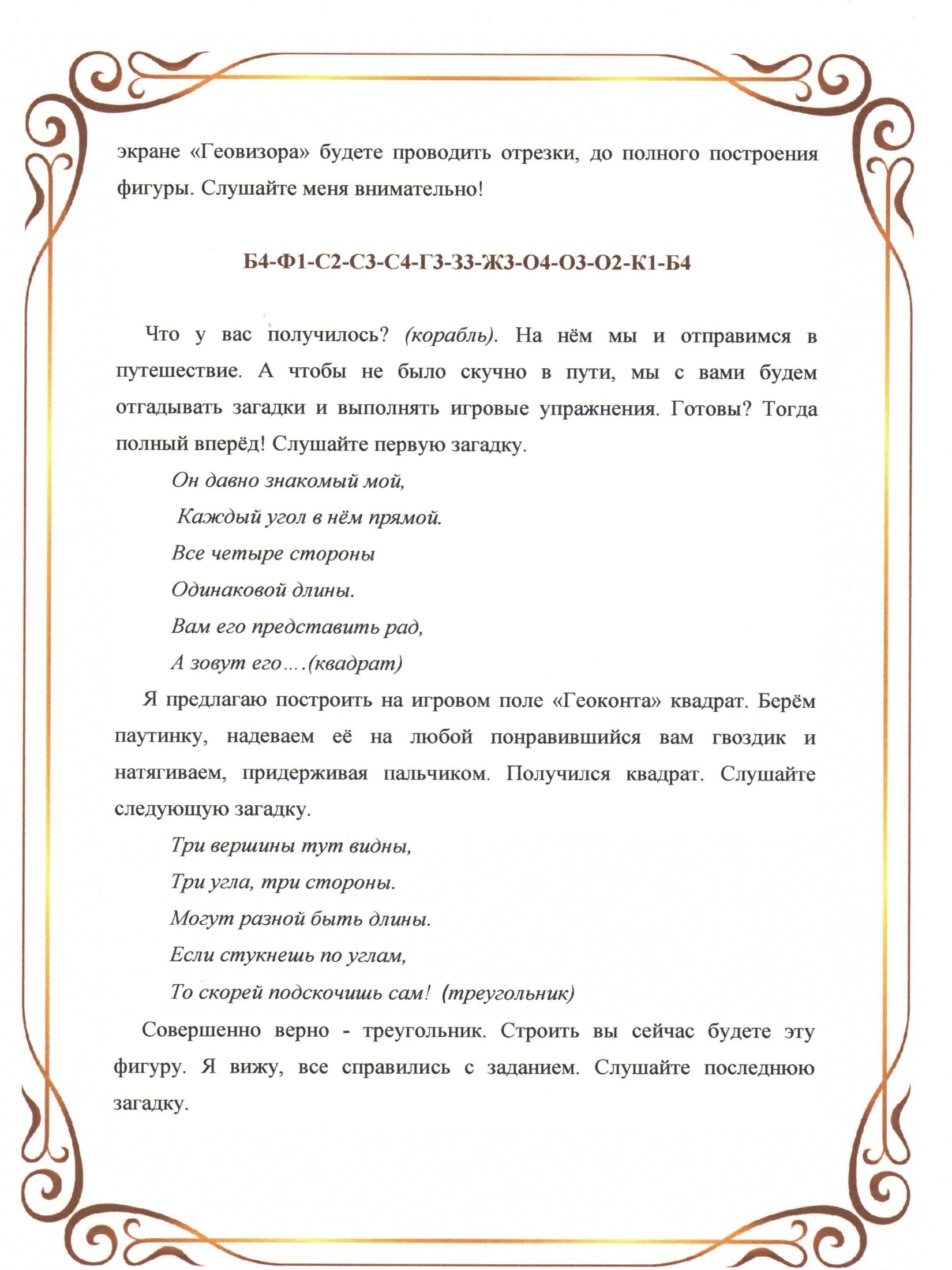 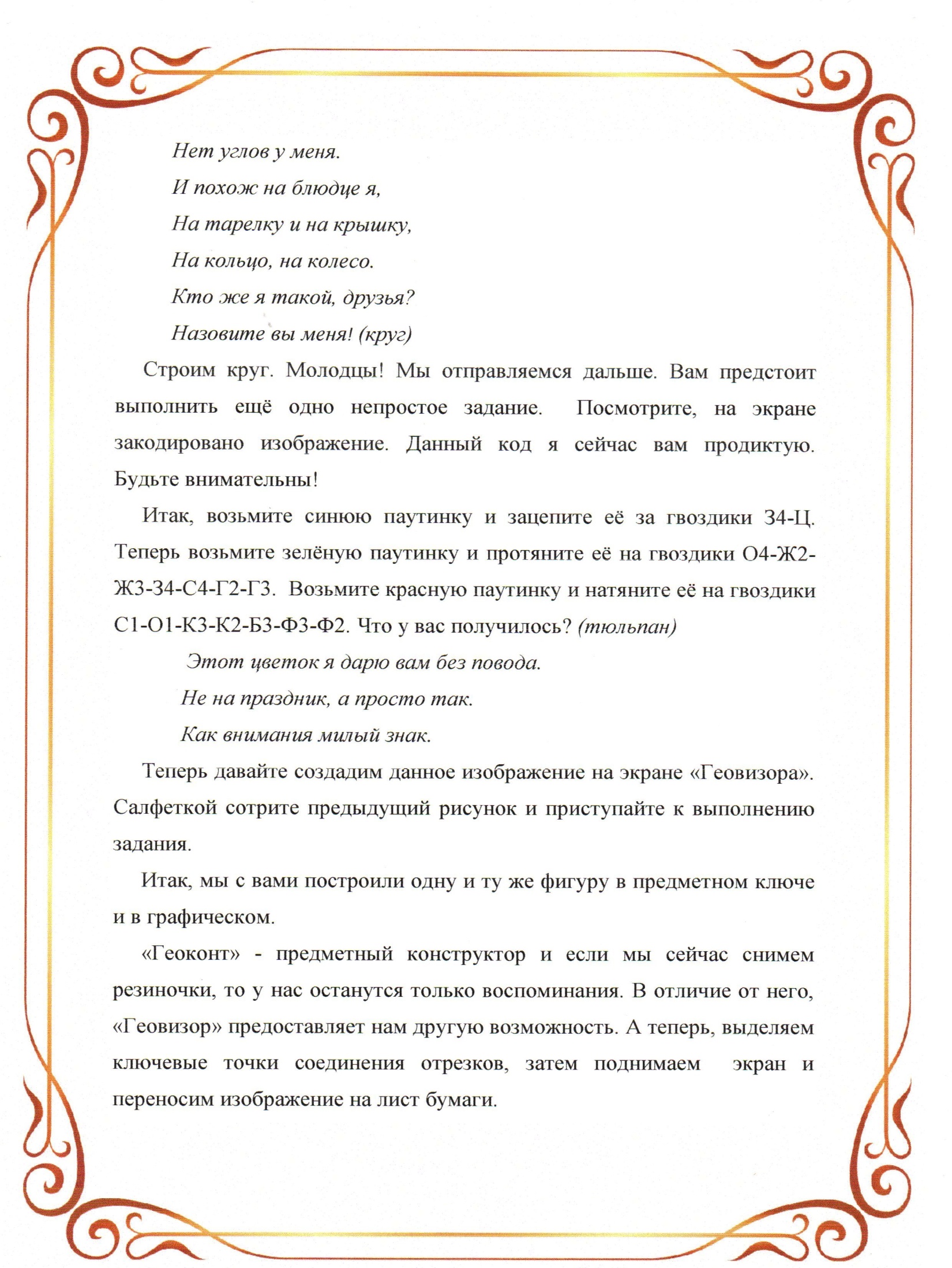 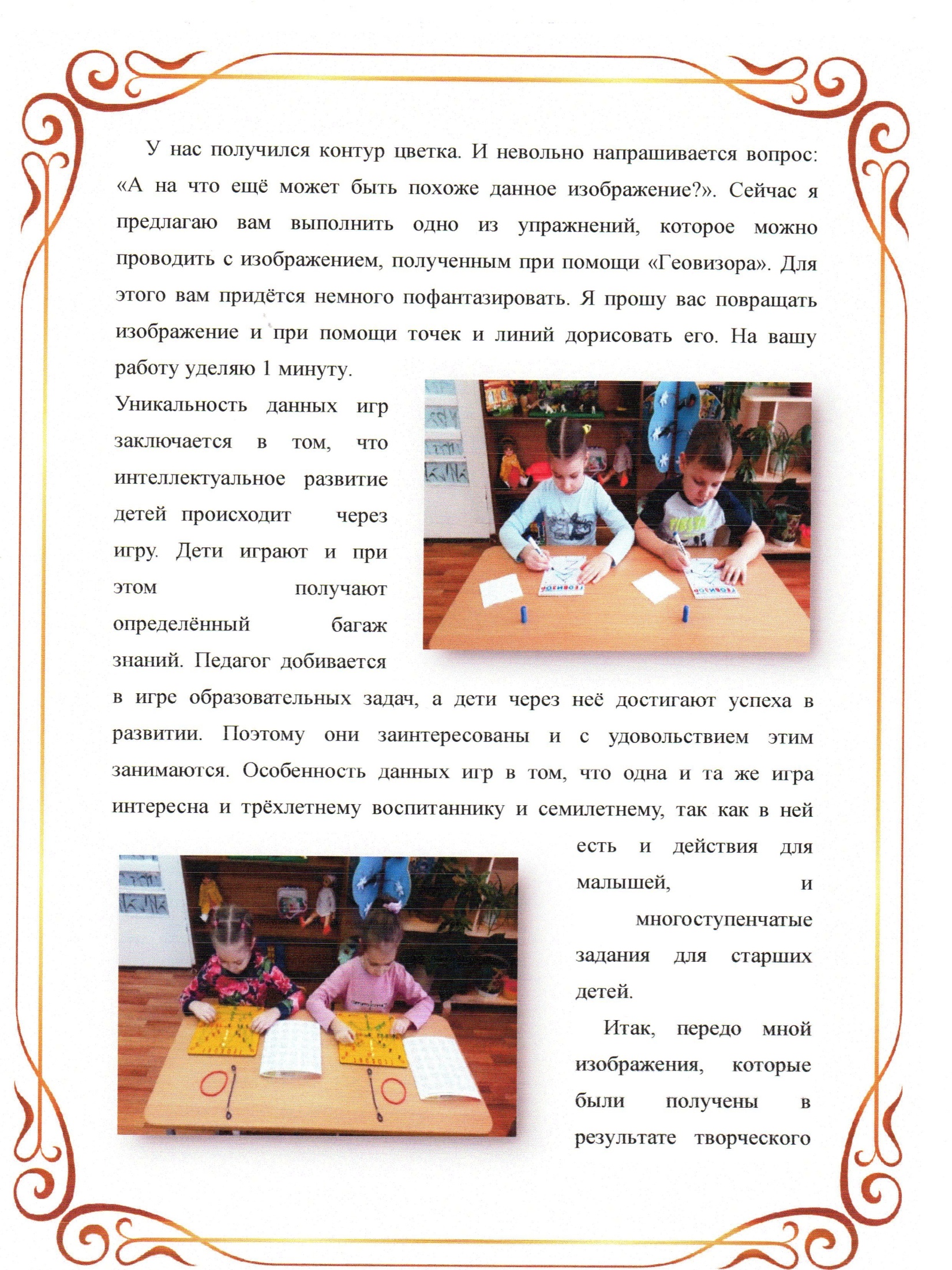 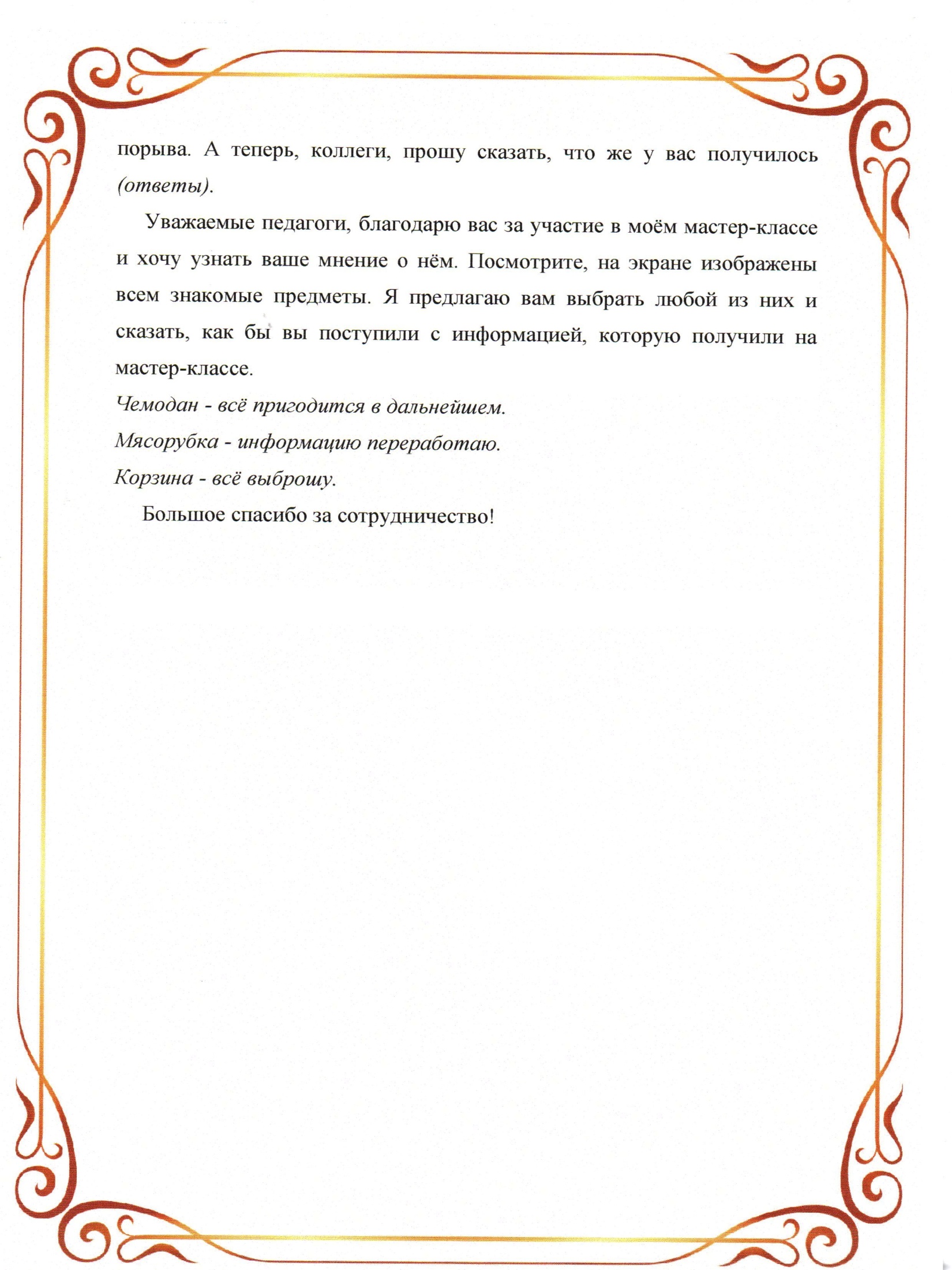